Mathematik I
Differentialrechnung in einer Veränderlichen
Motivation
Was habe ich hier 
nur getan?
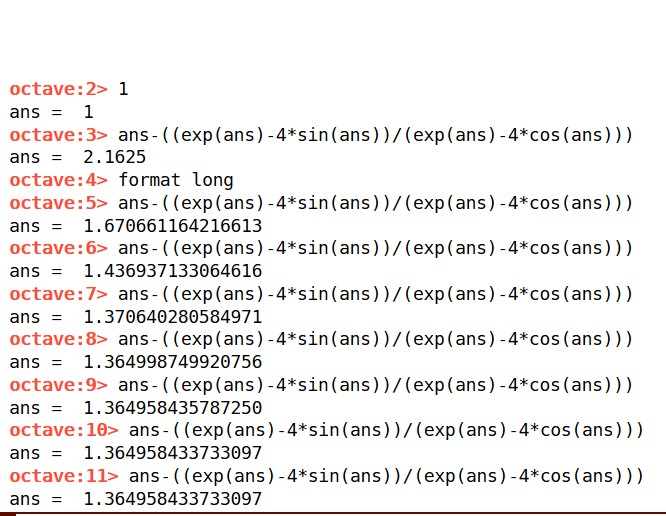 Motivation
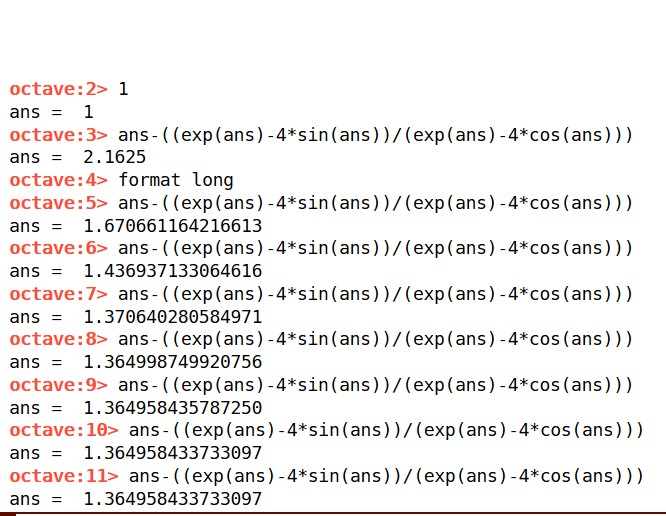 Motivation
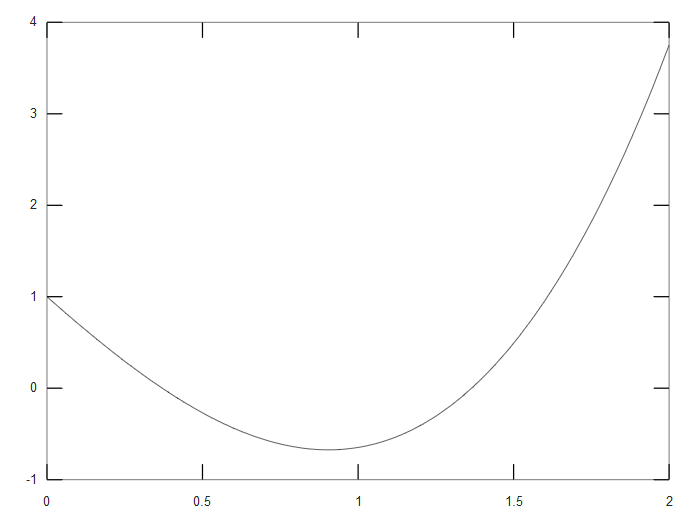 Motivation
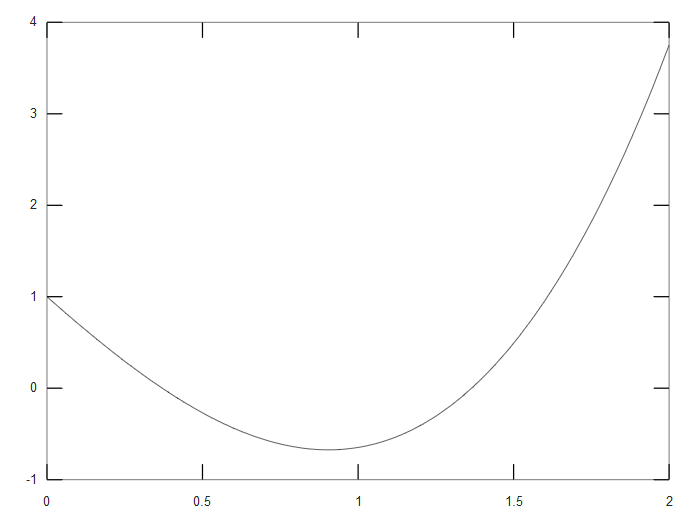 Die Fixpunktiteration, die wir kennenlernen werden, heißt Newton-Verfahren.(Sir Isaac Newton lebte 1642-1726)

Newton-Verfahren (YouTube)
Newton-Verfahren (GeoGebra)
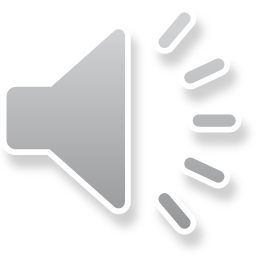 1.75
Newton-verfahren
Was ist f‘ ?
Was ist f‘ ?
Was ist f‘ ?
Äquivalente Formulierung
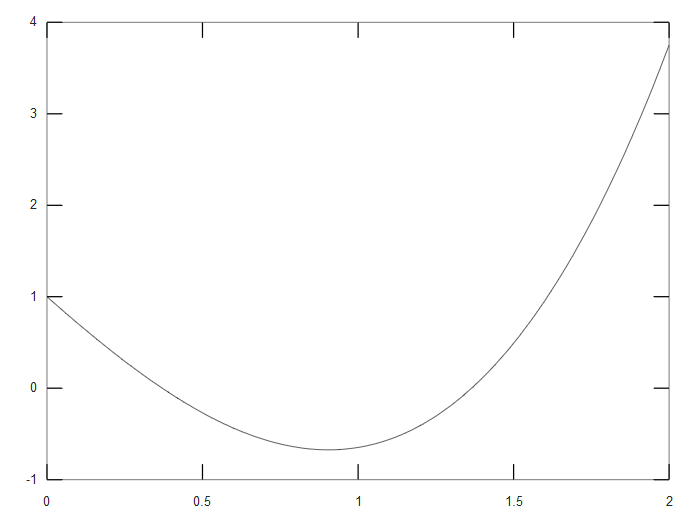 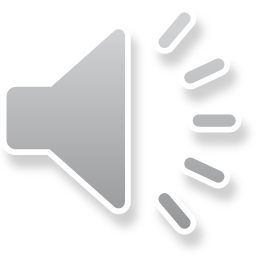 Newtons Idee
Newton hat diese Idee verwendet, um Nullstellen von Polynomen zu finden. Für solche Polynome, für die es z.B. keine Lösungsformel (kein Ausdruck mit Wurzeln, der von den Koeffizienten des Polynoms abhängt) gab/gibt. Éveriste Galois hat ca. 150 Jahre nach Newtons Idee gezeigt, dass es für allgemeine Polynome ab Grad 5 solche Formeln nicht mehr gibt. (Übrigens im Alter von ca. 20 Jahren, denn älter als 20 ist Galois nicht geworden.)

Wir wollen hier aber mal mit Hilfe von Newtons Idee die Nullstelle von X²-3 ermitteln, für die es ja eine solche Formel noch gäbe: Lösung ist die Wurzel aus 3 … (Sie kennen bereits das Problem: Newton hatte keinen Taschenrechner)
Nullstellen von Polynomen
Historisches
Philosophie von Leibniz
Näherung
Beispiel: Newton-verfahren
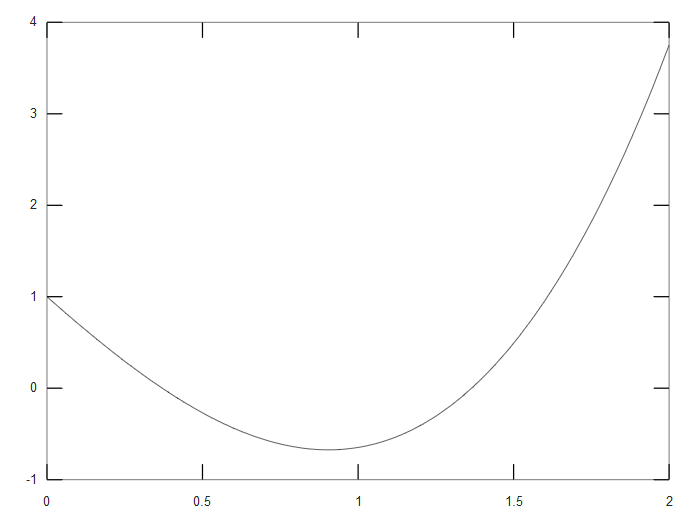 ABLEITUNG EINER FUNKTION
ABLEITUNG EINER FUNKTION
ABLEITUNGSREGELN
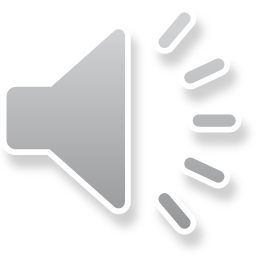 ABLEITUNGSREGELN
ABLEITUNGSREGELN
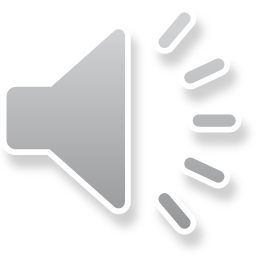 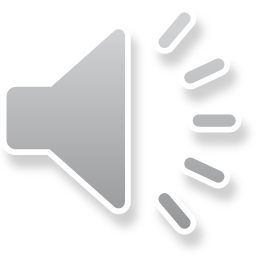 ABLEITUNGSREGELN
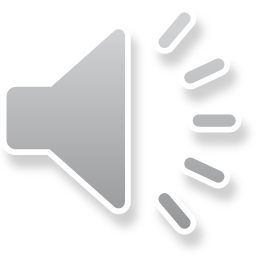 Ableitungsregeln
ABLEITUNGSREGELN
2.
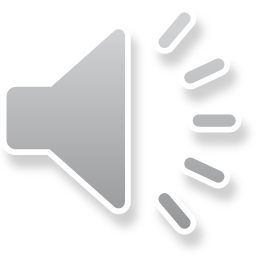 1.
Von Leibniz zu Cauchy
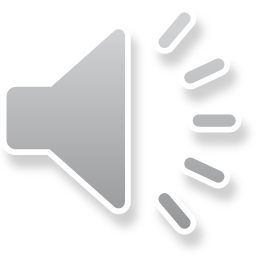 Expertenwissen:
Wie kann man den 
Limes verstehen?
Von Leibniz zu Cauchy
ABLEITUNGSREGELN
Philosophie: dx ist also eine Zahl, die nicht Null ist, aber 
näher an Null als jede (von Null verschiedene) reelle Zahl.
Didaktisches Material
Standardteil
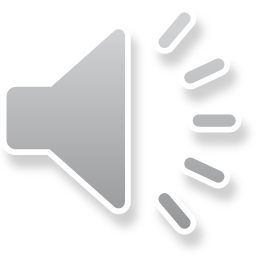 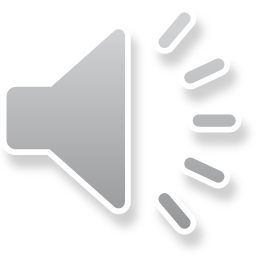 Von Leibniz zu Robinson
Ableitung des Sinus
ANWEDNUNGSBEISPIEL
Ableitung der Iterationsfunktion